К вопросуо школьных системах оценки качества
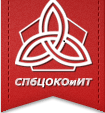 © В.Е. Фрадкин 
ГБУ ДПО «СПбЦОКОиИТ»
Некоторые проблемы при оценке результатов
Недостаточная достоверность результатов
Неполная объективность оценивания
Пассивность педагогического коллектива
Отсутствие системы принятия решений (методических, управленческих)
Закрытость системы
Школьная СОКО основа
Разработки программы развития ОО
Корректировки образовательной программы и рабочих программ, выбора УМК
Школьной системы повышения квалификации педагогов и администрации
Планирования работы методических объединений
Построения индивидуальных образовательных маршрутов
Формирования системы психолого-педагогического сопровождения
Системы включения родителей в образовательный процесс
Структура единой системы оценки качества образования
МЕЖДУНАРОДНЫЕ ИССЛЕДОВАНИЯ
Дошкольное образование
Общее образование
НАЦИОНАЛЬНЫЕ ИССЛЕДОВАНИЯ
РЕГИОНАЛЬНЫЕ ИССЛЕДОВАНИЯ
Профессиональное образование
ИССЛЕДОВАНИЯ НА УРОВНЕ ОБРАЗОВАТЕЛЬНЫХ ОРГАНИЗАЦИЙ
Дополнительное образование
Направление совершенствования системы оценки качества
От контрольных  процедур – к оценочным…
От проверки и наказания – к мониторингу и рекомендациям по развитию…
Риск-ориентированная модель контроля…
Формирование системы адресной помощи…
Проверка ОО с высокой степенью риска 
с использованием объективных для указанных организаций оценочных средств
Оценка, анализ, превентивные меры
Определение зон риска
Документы СПб РСОКО
Распоряжение Комитета по образованию от 20.01.2014 № 37-р
модель РСОКО;
положение о РСОКО;
показатели РСОКО
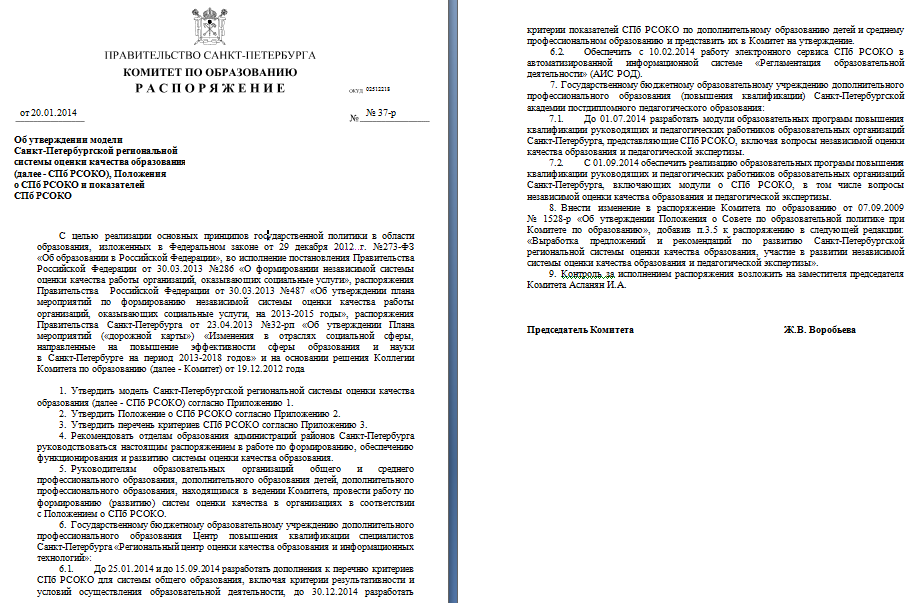 Разделение предметов оценочной деятельности по уровням управления
Важно
Изменение роли методических объединений.
Создание межпредметных методических объединений.
Перераспределение оценочных и контрольных функций.
Независимая оценка при проведении рубежных работ.
Оценочные процедуры
Международные сравнительные исследования.
Государственная итоговая аттестация.
Всероссийские проверочные работы.
Национальные исследования качества образования (включая исследования компетенций педагогов и руководителей).
Лицензирование, аккредитация, гос. Контроль качества
Региональные диагностические работы.
Региональные исследования.
Процедуры НСОКО.
Рейтингование ОО.
Районные мониторинги и исследования.
Оценочные процедуры в ОО
Рейтинги ОО
Первичные рейтинги
строятся на основе объективных данных, содержащихся в информационных системах Санкт-Петербурга:
АИСУ «Параграф »;
региональная информационная система обеспечения проведения государственной итоговой аттестации обучающихся, освоивших основные образовательные программы основного общего и среднего общего образования;
база данных олимпиад
Система рейтингов 2016
результаты массового образования; 
высокие образовательные результаты и достижения; 
условия ведения образовательной деятельности; 
кадровое обеспечение;
управление образовательной организацией.

Всего 39 первичных рейтингов
Особенности рейтингов
Отказ от  средних баллов. Для учета результативности используются медианы соответствующих результатов;
Уравнивание по размерам образовательных организаций (показатели рассчитываются либо на одного обучающегося, либо на класс, либо на одного учителя, -  там, где это имеет значение);
Полная объективность оценки: не проводится никаких анкетных процедур, все данные загружаются из официальных информационных систем.
Важно
Качество заполнения АИС «Параграф»
Полное заполнение всех обязательных полей;
Заполнение полей в соответствии с инструкцией;
Верификация результатов заполнения.

«Школьный инспектор» 
(заказ Управления по надзору и контролю).

Проверки инспекции Комитета по образованию.
Некоторые проблемы заполнения «Параграфа»
Не введены (или не являются полными) данные по:
УМК;
Профилям;
Повышению квалификации;
Техническим средствам…
Не являются достоверными данные по:
Обеспечению техникой;
Повышению квалификации;
Педагогической нагрузке….
Региональные диагностические работы
Переход на новую технологию
(Эксперимент 251, 377)

Основное: 
Номерные бланки;
Сканирование бланков;
Автоматическая проверка первой части;
Взаимопроверка второй части.
Причины изменения технологии
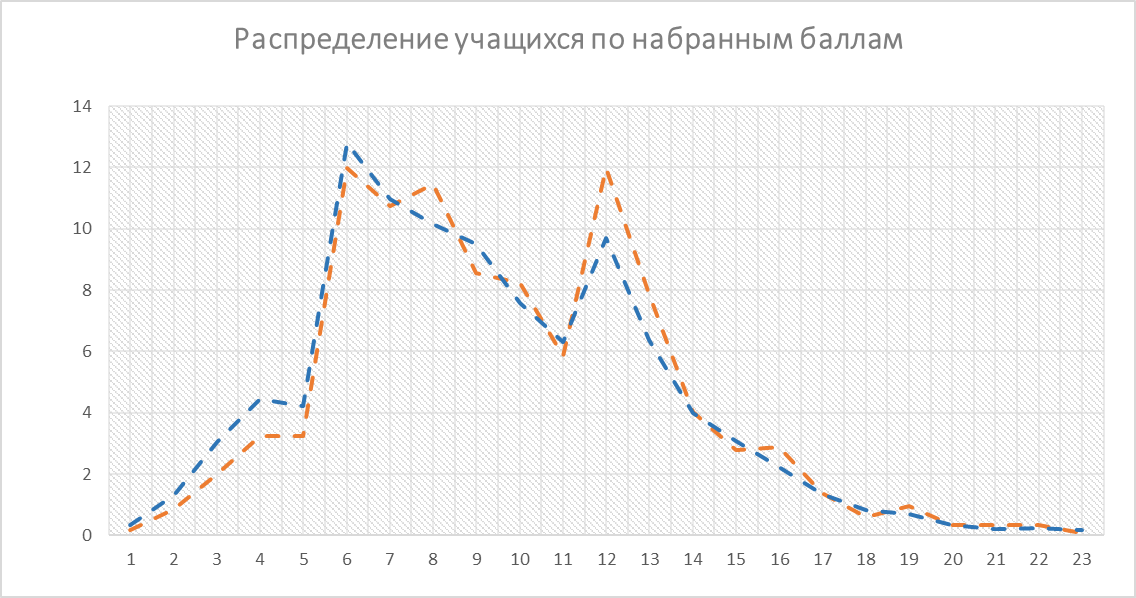 Некоторые проблемы по результатам РДР
Недостоверность результатов. 
Будем отслеживать школы с аномально высокими результатами.
Проблемы квалификации педагогов.
Чему и как учим. ФГОС (ФКГОС).
Предметные знания и умения педагога.
Исследования компетентности педагогов.
Проблемы смыслового чтения.
Начальная школа. Преемственность.
Апрель: изменения в графике РДР.
Важно
График РДР должен учитываться при планировании образовательного процесса.
РДР должны быть включены в планирование в рабочей программе. Не должно быть увеличения количества контрольных работ за счет РДР.
РДР – диагностика, ориентир для учителя и администрации. Поэтому оценка за РДР необязательна. Это компетенция ОО (должно быть прописано в локальных актах).
Самообследование
В большинстве ОО самообследование не является инструментом оценки качества.
Только статистическая часть без аналитической.
Нет сравнительной статистики.
Нет анализа условий организации процесса по предметам и педагогам.
Независимая оценка качества
В 2017 году – 737 ОО общего образования.

Кировский район – лучший.

Самые высокие результаты в районе:
ГБОУ Лицей №389

Нет ОО в «красной» зоне.
Проблемы по результатам НОКО
Непродуманность структуры сайтов;
Плохая система поиска;
Наличие устаревших документов;
Отсутствие (или неполнота) информации:
О работе с детьми с ОВЗ;
О работе с инофонами;
Об олимпиадах и конкурсах;
Об обращениях граждан…
Отсутствие анкетирования получателей образовательных услуг (4 школы) или достоверных сведений о его проведении.
Важно - итоги
Единая логика построения систем оценки качества.
Переход от контроля к оценке.
Единые требования к образовательным организациям, администрациям, педагогам.
Учет особенностей ОО, включая условия её работы.
Обеспечение достоверности результатов.
Формирование системы методических и управленческих решений.
Изменение роли методических объединений.
Материалы для работы
Сборник включает в себя описание подходов и решений, ключевых элементов Санкт-Петербургской региональной системы оценки качества образования, а также материалы образовательных организаций по оценке качества.

Электронная версия – в разделе «Библиотека» → 
«Оценка качества образования»
 сайта СПбЦОКОиИТ
https://rcokoit.ru
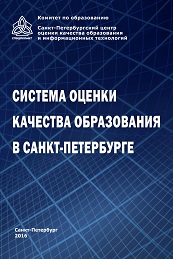 Приглашаем
Конференция ИТНШ-2017
30 марта 2017 года
509 школа Красносельского района

Станченко Сергей Владимирович, директор Центра национальных и международных исследований качества образования Федерального института оценки качества образования (ФИОКО)
Котова Ольга Алексеевна, заместитель директора по научной работе Федерального института педагогических измерений (ФИПИ)

выступления и круглый стол по вопросам оценки качества образования для руководителей образовательных организаций
(регистрация обязательна: conf.rcokoit.ru)